Start in die Nachhaltigkeit

Starter-Kit
4. IM DIENSTE DER GRÜNEN VERBRAUCHER
Haftungsausschluss: Finanziert von der Europäischen Union. Die geäußerten Ansichten und Meinungen sind jedoch ausschließlich die des Autors/der Autoren und spiegeln nicht unbedingt die der Europäischen Union oder der Europäischen Exekutivagentur für Bildung und Kultur (EACEA) wider. Weder die Europäische Union noch die EACEA können für diese verantwortlich gemacht werden.
04
IM DIENSTE DER GRÜNEN VERBRAUCHER
Einführung
INHALTSVERZEICHNIS
01
02
Im Dienste der grünen Verbraucher
03
Fallstudien
04
Bewertung
05
Wichtige Begriffe und Definitionen
06
Referenzen
01
ÜBERBLICK ÜBER DAS THEMA
02
ZIELE
03
LERNRESULTATE
Umweltverschmutzung ist ein weit verbreitetes Problem und eine erhebliche Bedrohung für die Menschen, insbesondere in städtischen Gebieten, aufgrund der raschen Industrialisierung und der geometrischen Wachstumsraten.
 Die meisten Unternehmen und Verbraucher auf der ganzen Welt stehen vor der Herausforderung, Ressourcen zu schonen und die Umwelt zu schützen, denn das Verbraucherverhalten ist die Ursache für viele Umweltprobleme.
EINFÜHRUNG IN DIE BETREUUNG GRÜNER VERBRAUCHER
In dem Maße, in dem die Verbraucher bewusster einkaufen und sich dafür interessieren, wie sich ihr Konsumverhalten auf die Umwelt auswirkt, werden junge Verbraucher auf umweltfreundliche Kaufoptionen aufmerksam. Somit beeinflusst die Übernahme umweltfreundlicher Gewohnheiten ihre Konsumgewohnheiten. 
Ein besseres Verständnis der Umweltfreundlichkeit der Produktverwendung und -entsorgung kann helfen, Möglichkeiten zur Verringerung der Umweltauswirkungen zu ermitteln.
EINFÜHRUNG IN DIE BETREUUNG GRÜNER VERBRAUCHER
GRÜNER KONSUM
In den letzten Jahrzehnten hat sich das Verbraucherverhalten stark verändert, wobei das Umwelt- und Gesundheitsbewusstsein einen großen Einfluss hat. 
Zu einem umweltfreundlichen Konsumverhalten gehört es, nachhaltige und umweltfreundliche Produkte zu verwenden und solche zu meiden, die sowohl für die Verbraucher als auch für die Umwelt schädlich sind.
Replace the image as required
GRÜNER KONSUM
Grüner Konsum wird in der Regel mit umweltbewusstem Konsum in Verbindung gebracht, bei dem die Verbraucher die Umweltauswirkungen von a) Kauf, Verwendung und b) Entsorgung verschiedener Produkte oder der Inanspruchnahme verschiedener grüner Dienstleistungen berücksichtigen.
Beim Kauf liegt der Schwerpunkt auf dem persönlichen Gewinn.
Bei der Entsorgung kommen sie der Umwelt, der Gesellschaft und anderen zugute.
Es geht darum, mit sozialer Verantwortung und sozialem Bewusstsein zu handeln, umweltfreundliche Produkte zu verwenden, wiederverwertbare Produkte mit hoher Haltbarkeit, Qualität und ökologischer Kennzeichnung auszuwählen, übermäßigen Verbrauch zu vermeiden und den Ressourcen- und Energieverbrauch zu senken.
GRÜNE PRODUKTE
Bei umweltfreundlichen Produkten werden wiederverwertbare Materialien verwendet, der Abfall und der Energieverbrauch reduziert, die Verpackung verringert und weniger giftige Inhaltsstoffe verwendet, die bei der Herstellung und beim Verbrauch die geringsten negativen Auswirkungen auf die Umwelt haben.
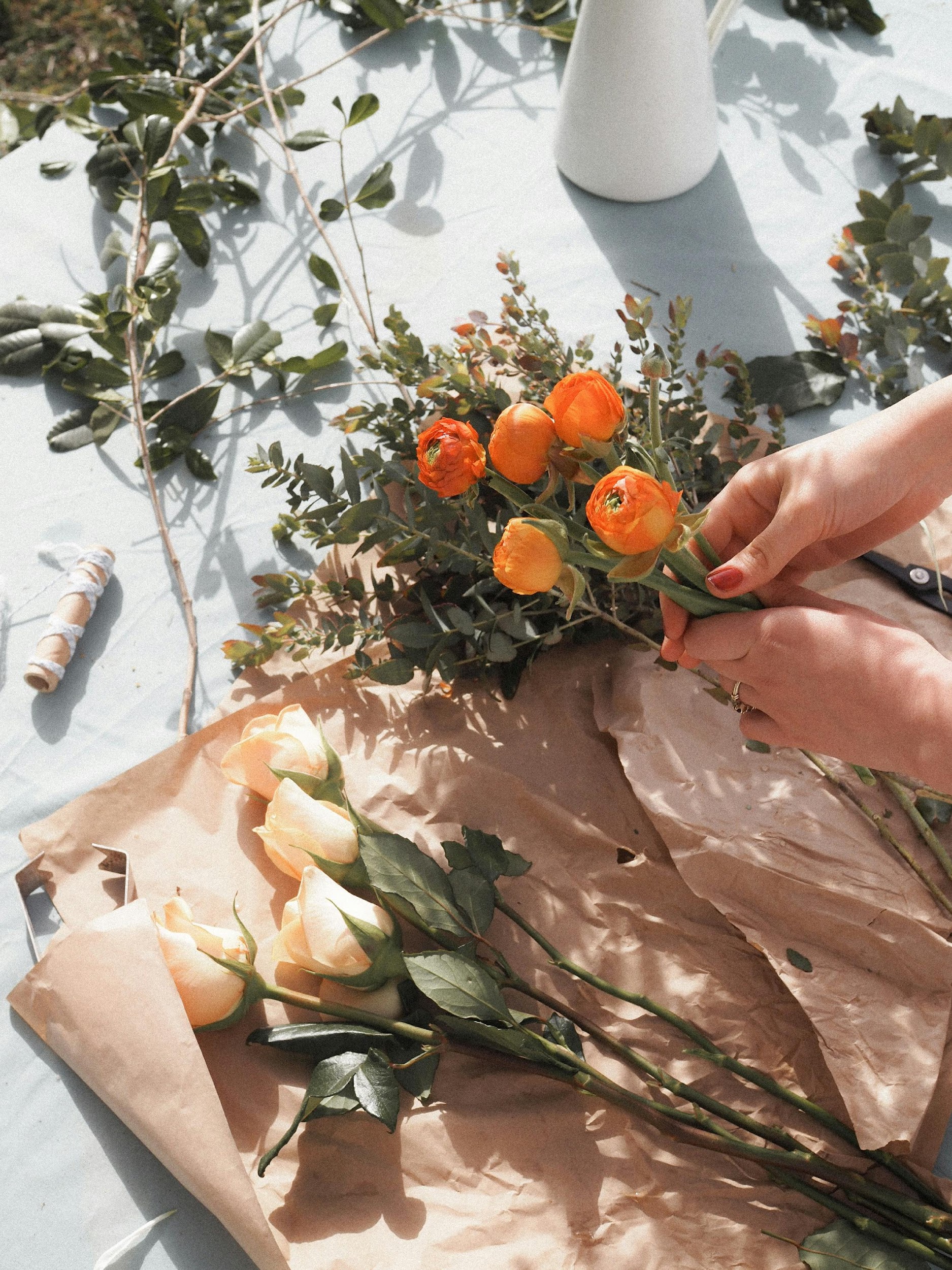 Replace the image as required
GRÜNE PRODUKTE
Sie haben einen grünen Lebenszyklus und können sich positiver auf die Umwelt auswirken als andere Produkte, die die negativen Auswirkungen nicht verringern.
Die Einführung von umweltfreundlichen Produkten verbessert die Gesundheit, erhöht das Recycling und verringert die Umweltbelastung.
 Für die Kunden ergeben sich aus diesen Vorteilen auch wirtschaftliche Vorteile, z. B. geringere Umweltausgaben und Entsorgungskosten des Unternehmens.
GRÜNER KONSUM
Grüner Konsum bezieht sich auf Kunden, die umweltfreundliche Produkte verwenden, jedoch mit unterschiedlichen Schwerpunkten und Bedeutungen.
Es geht darum, umweltfreundliche Produkte zu kaufen und umweltschädliche Produkte zu vermeiden, den Verbrauch von natürlichen Ressourcen und gefährlichen Stoffen zu minimieren und Verantwortung für den Umweltschutz zu zeigen..
GRÜNER KONSUM
Der grüne Konsum umfasst nicht nur den Kauf und die Verwendung umweltfreundlicher Produkte, sondern auch die Entscheidung der Verbraucher, recycelte Produkte zu kaufen.
Die weltweite Umweltkrise hat zu einem Anstieg der Nachfrage nach umweltfreundlichen Alternativen geführt.
Die Verbraucher werden immer besser informiert und fordern transparentere und strategischere grüne Initiativen.
Sie fordern mehr Verantwortung und Maßnahmen von Unternehmen und Nachhaltigkeit.
GRÜNER KONSUM
Ökologisches Konsumverhalten hat die Art und Weise verändert, wie Unternehmen an Marketing und Kundenbindung herangehen. Auch die Dringlichkeit, den Klimawandel zu bekämpfen, Ressourcen zu schonen und die Umweltverschmutzung zu reduzieren, hat umweltfreundliche Produktionsmethoden und Recycling unabdingbar gemacht. Diese Denkweise beinhaltet die Unterstützung von Waren und Dienstleistungen, die umweltfreundlich sind.
GRÜNER KONSUM
Wirtschaftliche, soziale und kulturelle Faktoren haben das Konzept des grünen Konsums geprägt, das sich darauf konzentriert, das Bewusstsein für die Produktionspraktiken der Unternehmen zu fördern und für die Verwendung von Produkten einzutreten, die nicht umweltschädlich sind.
Diese Bewegung soll den Einzelnen dazu ermutigen, nachhaltigere Entscheidungen zu treffen und nur Unternehmen zu unterstützen, die umweltfreundliche Praktiken bevorzugen..
Indem das Verhalten der Verbraucher mit den Gewinnmotiven der Unternehmen in Einklang gebracht wird, schafft der grüne Konsum ein Gleichgewicht zwischen Nachhaltigkeit und Rentabilität..
GRÜNER KONSUM
Um auf dem modernen Markt erfolgreich zu sein, müssen Unternehmen eine grüne Denkweise annehmen.
Grüner Konsum ist ein wachsender Trend, der den Konsum von Waren und Dienstleistungen fördert, die auf umweltfreundlichen Herstellungsprinzipien basieren.
Dieser Wandel wird durch das wachsende Bewusstsein für Umweltprobleme wie den Anstieg des Meeresspiegels, die globalen Temperaturen und die Abholzung der Wälder vorangetrieben.
GRÜNER KONSUM
Umweltbewusste Verbraucher treffen ihre Entscheidungen auf der Grundlage der Umweltverträglichkeit von Produkten, wie z. B. ethische Kaufentscheidungen, Produktnutzung und Nachnutzung sowie die Verwendung von Bioprodukten, die mit umweltfreundlichen Verfahren hergestellt wurden..
Die Bedeutung des grünen Konsums umfasst die Verringerung des Verpackungsmülls, die Steigerung der Energieeffizienz, die Verringerung von Emissionen und Schadstoffen während der Produktions- und Transportprozesse sowie den Verzehr gesünderer und nachhaltigerer Lebensmittel..
GRÜNER KONSUM
Der Zwischenstaatliche Ausschuss der Vereinten Nationen für Klimaänderungen (1988), das Kyoto-Protokoll (1997) und das Pariser Klimaabkommen (2016) sind allesamt Meilensteine auf dem Weg zur Verringerung der Auswirkungen des Menschen auf die Umwelt.
Die zunehmende Verfügbarkeit von Umweltdaten im Internet und in den sozialen Medien befähigt umweltbewusste Verbraucher, umweltbewusste Entscheidungen zu treffen
AUSRICHTUNG AUF UMWELTBEWUSSTE VERBRAUCHER
Grüner Konsum bedeutet, sich bewusst für umweltfreundliche Produkte und Dienstleistungen zu entscheiden..
Die Verbraucher werden in der Regel sowohl von sozialen als auch von ökologischen Anliegen geleitet und wollen dazu beitragen, Umweltprobleme zu lösen und natürliche Ressourcen zu erhalten..
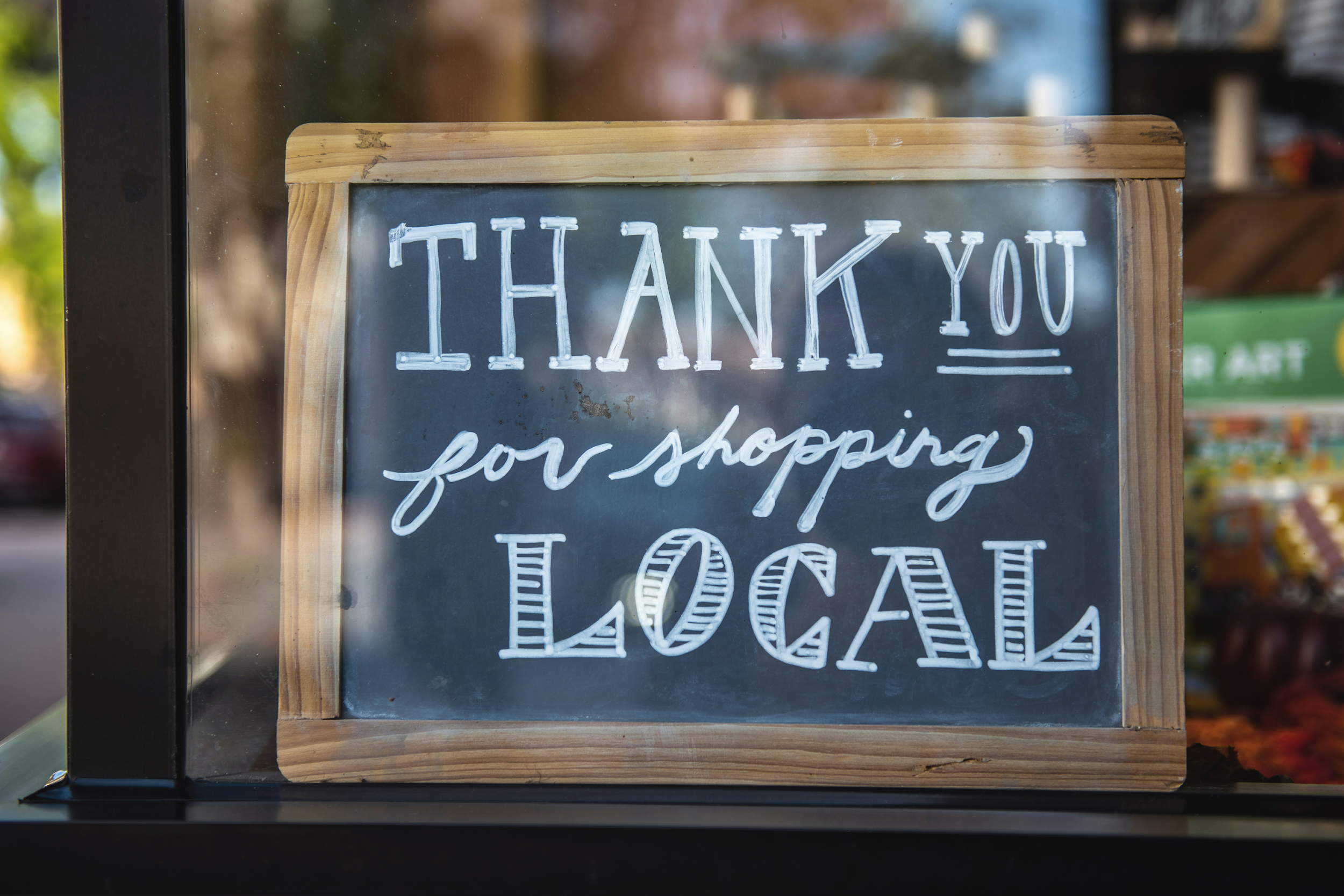 AUSRICHTUNG AUF UMWELTBEWUSSTE VERBRAUCHER
Ein umweltbewusster Lebensstil kann persönliche Vorteile mit sich bringen, wie die Vermeidung schädlicher Chemikalien, die Senkung der Energiekosten und die Förderung des allgemeinen Wohlbefindens. 
Zu einem umweltfreundlichen Verbraucherverhalten gehört, dass man bei der Wahl von Gütern, Technologien und Konsumgewohnheiten die Umwelt in den Vordergrund stellt.
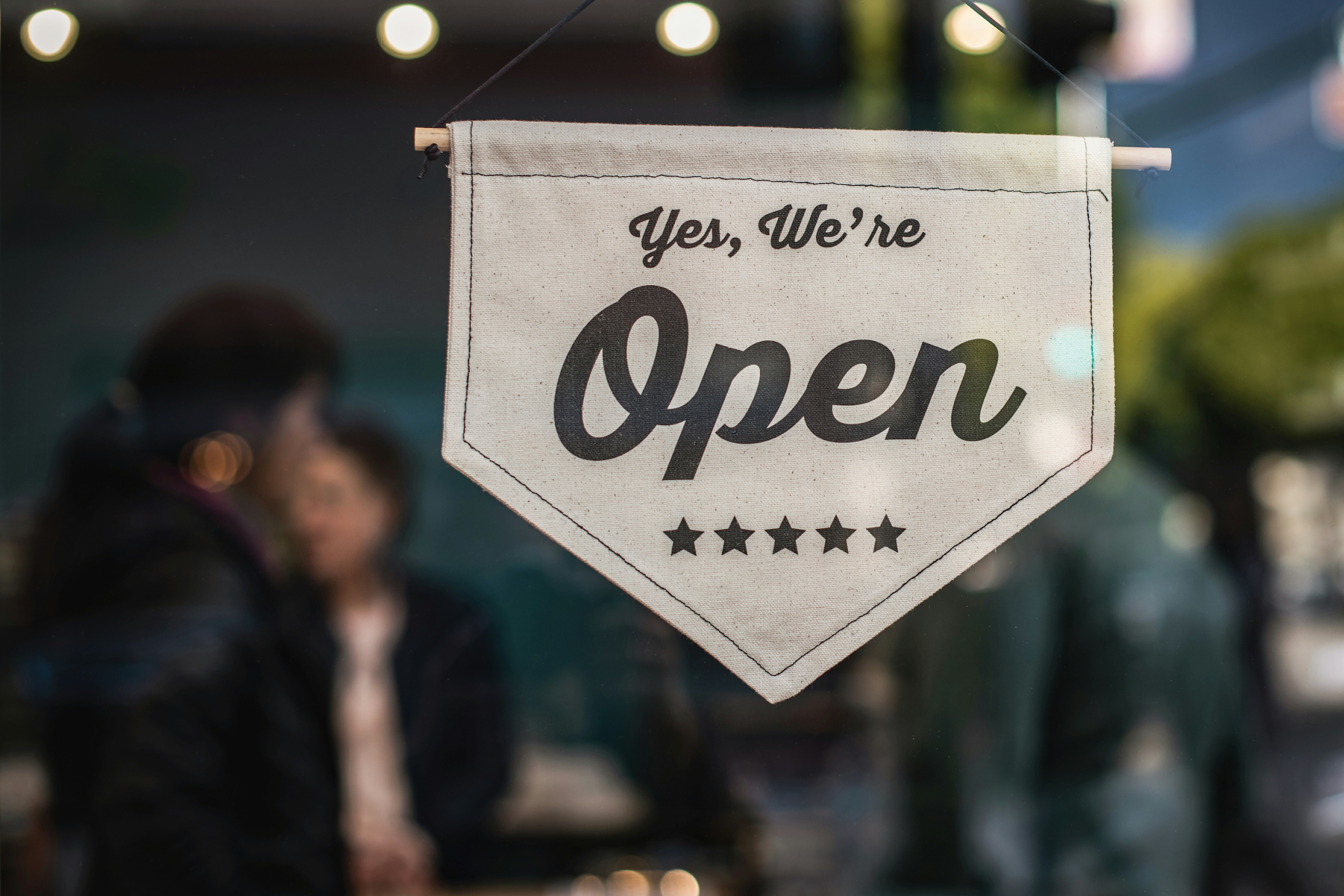 Die Regierungen haben erhebliche Anstrengungen zur Förderung einer Netto-Null-Zukunft unternommen, um die gefährliche Erwärmung zu begrenzen, aber die Ziele des Pariser Abkommens werden noch nicht erreicht.
Diese Diskrepanz zwischen Ambitionen und Maßnahmen zeigt sich auch im privaten Sektor, wo sich mehr Unternehmen dazu verpflichten, Nachhaltigkeitsziele in Angriff zu nehmen.
Die Rolle, die Unternehmen dabei spielen können, Milliarden von Bürgern dabei zu unterstützen, nachhaltigere Entscheidungen zu treffen und ihre Gewohnheiten und Verhaltensweisen zu ändern, ist eine bedeutende Quelle ungenutzten Potenzials für positive Auswirkungen..
Eine Möglichkeit, dieses Problem anzugehen, besteht darin, sich auf die Entwicklung nachhaltiger Gewohnheiten und Entscheidungen zu konzentrieren.
Die Macht der Verbraucher kann Veränderungen bewirken, denn viele der weltweit größten verbrauchernahen Marken und Unternehmen waren auf der COP26 vertreten und warben für ihre Nachhaltigkeitsleistungen..
Eine weitere Strategie besteht darin, den Verbrauchern nachhaltige Entscheidungen zu erleichtern.
Nachhaltige Entscheidungen zu treffen, kann aufgrund der Komplexität, des Zeitaufwands oder der hohen Kosten des Prozesses schwierig sein.
Ein weiterer Ansatz besteht darin, Anreize für nachhaltige Verhaltensweisen zu schaffen. 
Unternehmen können das Schließen der „Say-Do-Gap“ als Chance nutzen, um nachhaltige Entscheidungen einfach, angenehm und erschwinglich zu machen, den Wandel auf der Nachhaltigkeitsagenda zu beschleunigen und Kunden dabei zu helfen, Dinge zu tun, die sie eigentlich tun wollen, aber nicht können.
 Dieser Ansatz ist ein Beispiel für ein Unternehmen mit einer Nachhaltigkeitsagenda, das innovativ ist, indem es neue Gewohnheiten aufbaut und sich das bereits geneigte und motivierte Verhalten der Verbraucher zunutze macht.
Die Nutzung vorhandener Erkenntnisse und des Wissens der Verbraucher für Maßnahmen ist ein weiterer Ansatz, der keine tiefgreifenden Nachhaltigkeitskenntnisse im gesamten Unternehmen voraussetzt.
Indem sie die Wünsche, Herausforderungen und Enttäuschungen ihrer Kunden herausfinden, können Unternehmen innovative Lösungen, Produkte und neue Geschäftsmodelle entwickeln, die einen Mehrwert schaffen, den Kunden dienen und gleichzeitig eine positive Wirkung haben.
Unternehmen können die Verbraucher über die Vorteile und Auswirkungen ihrer Produkte und Dienstleistungen aufklären. 
Sie können die Verbraucher auch dazu inspirieren, nachhaltige Entscheidungen zu treffen, indem sie eine Vision und Mission entwerfen, die an ihre Emotionen, Werte und Wünsche appelliert.
Indem sie den Verbrauchern die Möglichkeit geben, nachhaltige Entscheidungen zu treffen, können Unternehmen einen positiven Einfluss auf die Welt ausüben, sich einen Wettbewerbsvorteil verschaffen und einen treuen Kundenstamm aufbauen.
Grünes Marketing
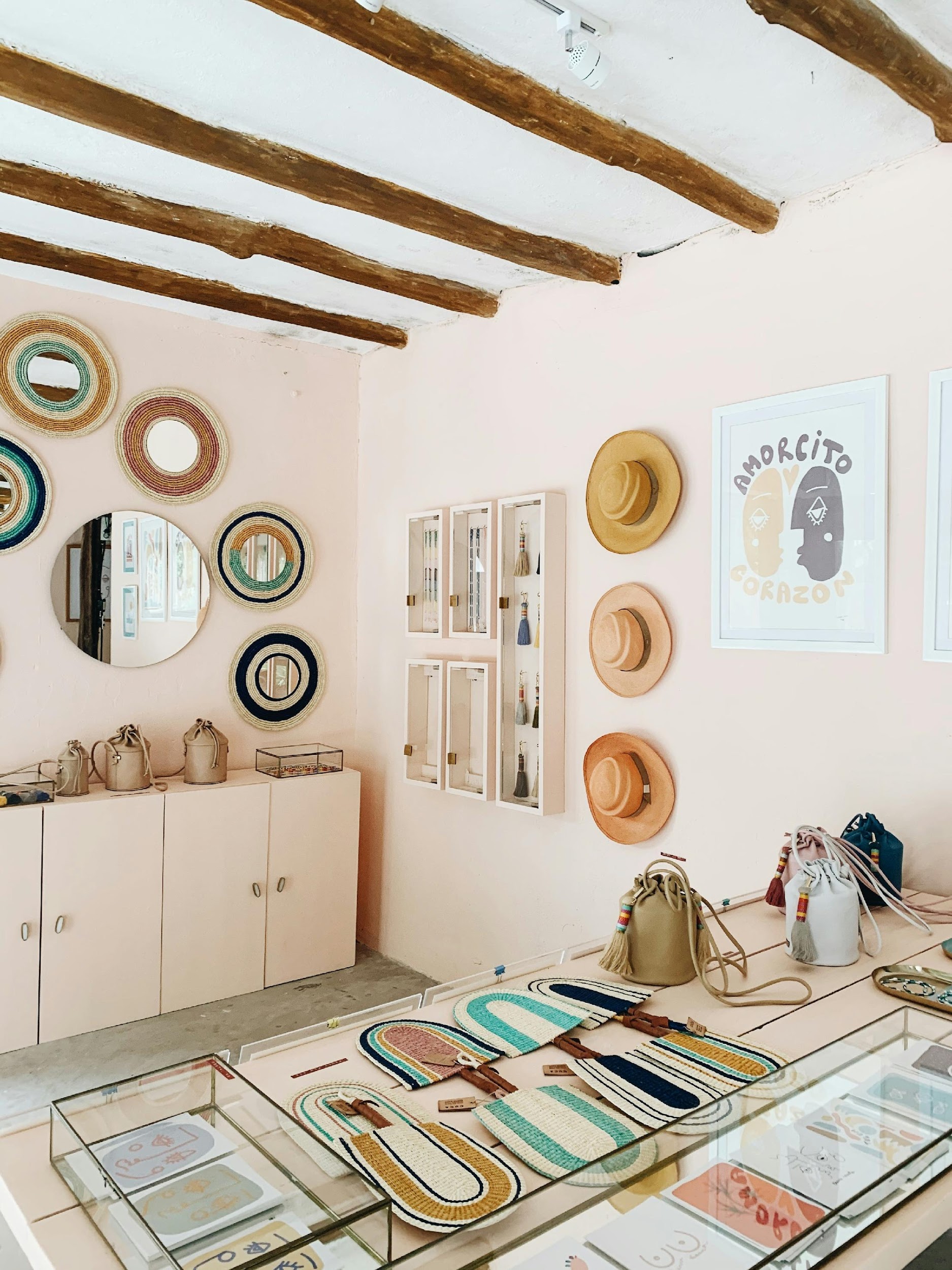 Grünes Marketing ist eine Geschäftspraxis, die Produkte und Dienstleistungen auf der Grundlage von Umweltinitiativen bewirbt und darauf abzielt, die Verbraucher zu nachhaltigeren Entscheidungen zu bewegen und positive Auswirkungen auf die Umwelt zu erzielen.
GRÜNE MARKETINGPRAKTIKEN
Produktentwicklung: Herstellung von Produkten mit minimalen Umweltauswirkungen unter Verwendung nachhaltiger und energieeffizienter Materialien.
Marketingstrategien: Werbung, Produktverpackung und Branding, die Umweltinitiativen hervorheben.
Management der Lieferkette: Optimierung der Abläufe, Minimierung von Abfällen und Einführung nachhaltiger Praktiken zur Verringerung der Treibhausgasemissionen.
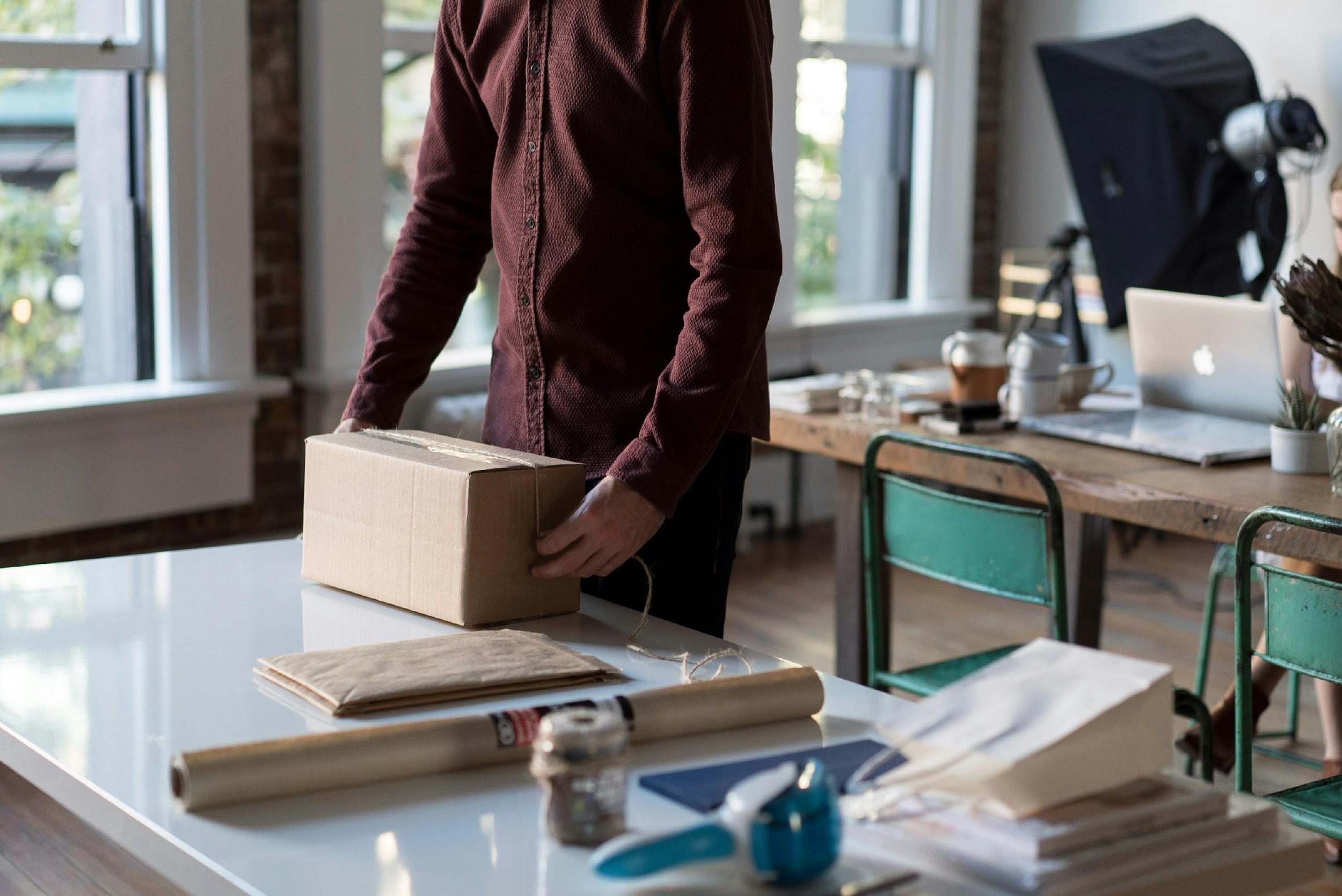 GRÜNE MARKETINGPRAKTIKEN
Soziale Verantwortung der Unternehmen: Aufbau eines guten Rufs durch umweltbewusstes Handeln.
Verbrauchererziehung: Ermutigung der Verbraucher, sich über ihre Umweltauswirkungen und nachhaltige Praktiken zu informieren.
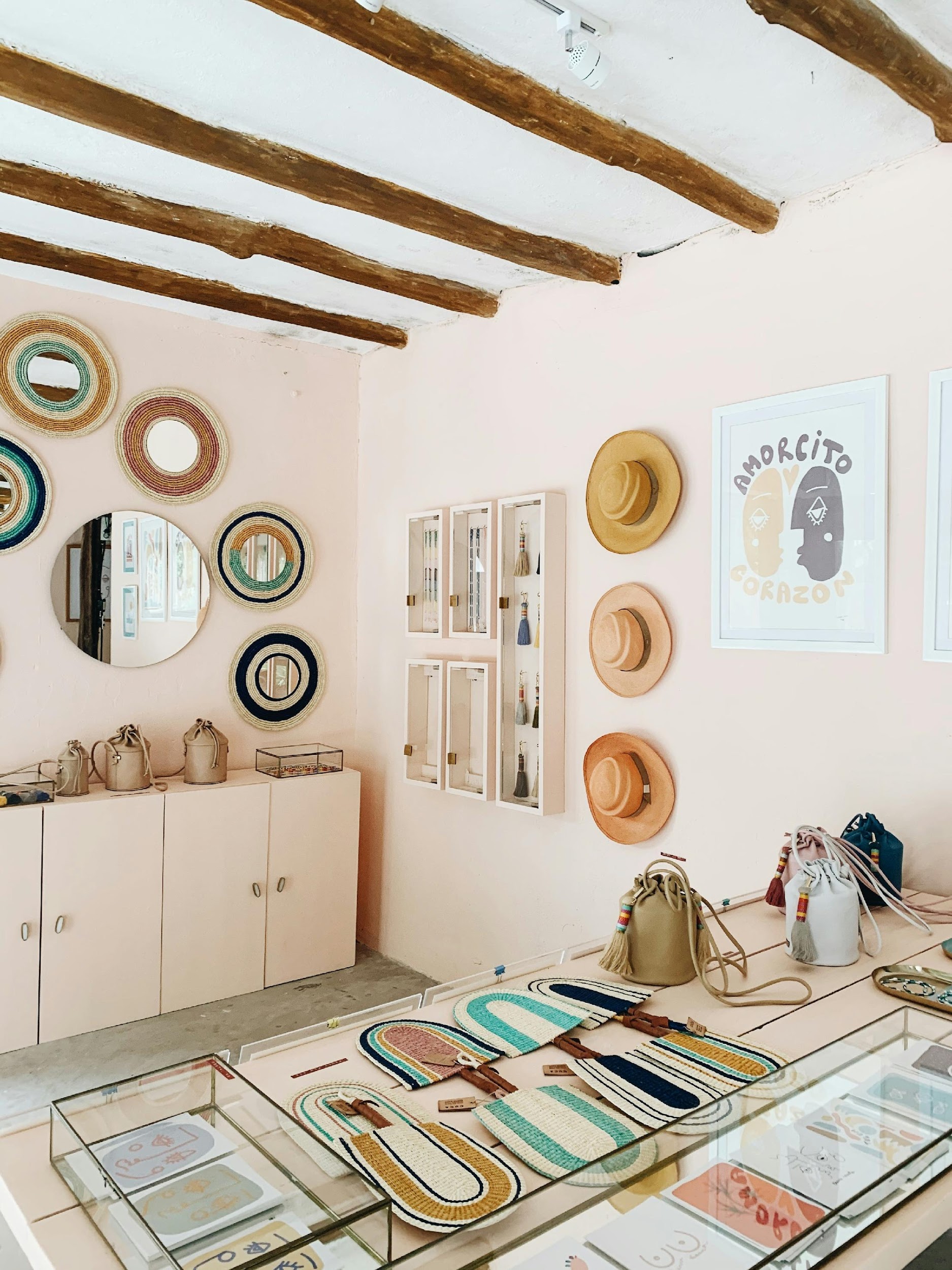 POPULARISIERUNG DES GRÜNEN MARKETINGS
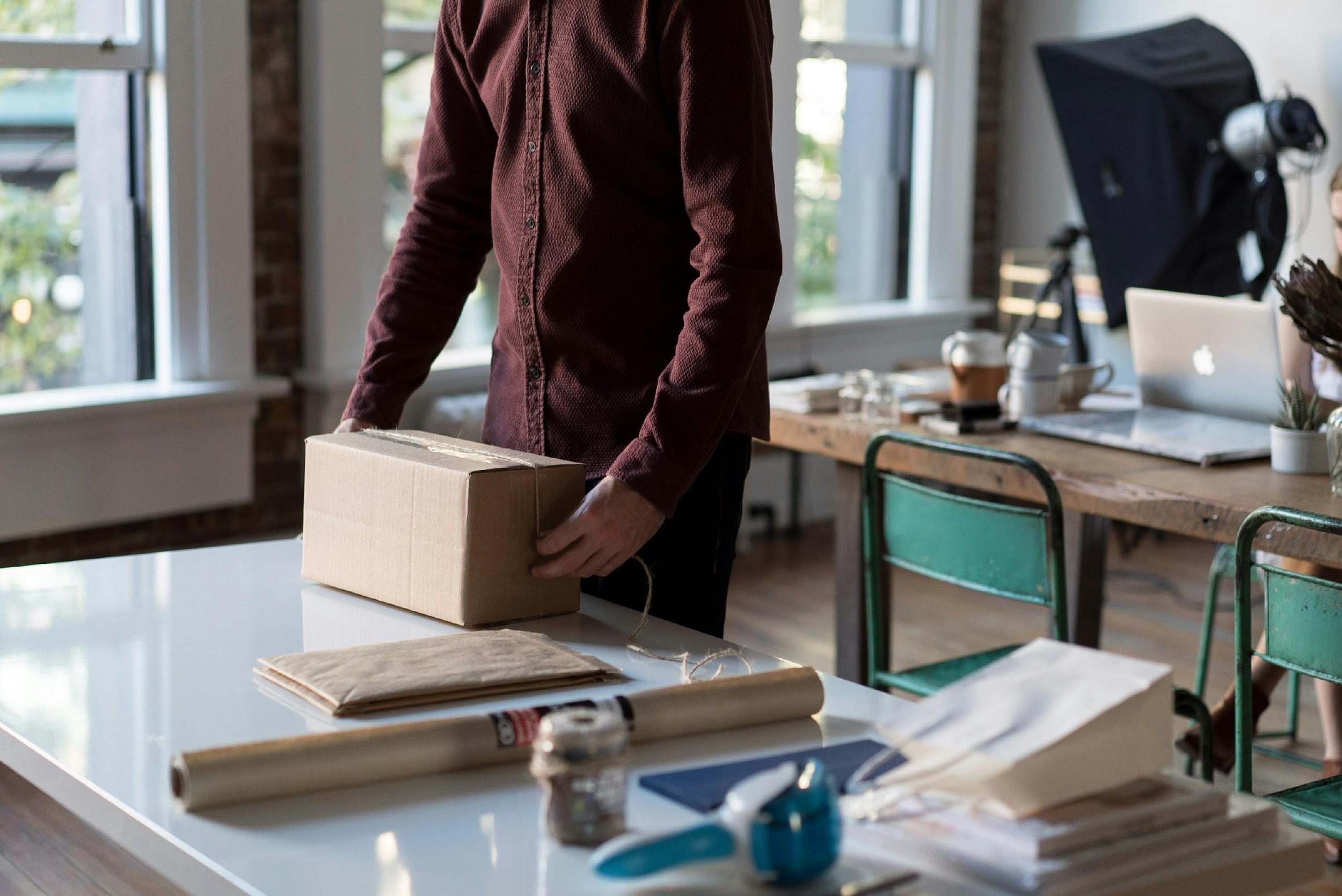 In den 1980er und 90er Jahren stand das Umweltmarketing aufgrund von „Greenwashing“, bei dem Unternehmen fälschlicherweise behaupteten, ihre Produkte seien umweltfreundlich, auf Skepsis.
Dies führte zu Forderungen nach strengeren Standards und mehr Transparenz im Umweltmarketing.
In den 2000er Jahren wurden neue Vorschriften und Zertifizierungen wie Energy Star, Fair Trade und Bio-Siegel eingeführt.
In den 2010er Jahren wurde grünes Marketing immer mehr zum Mainstream.
Die Unternehmen erkannten den Wert der Nachhaltigkeit und begannen, sie in ihre Marketingstrategien und Initiativen zur sozialen Verantwortung einzubeziehen.
Grünes Marketing hat sich so entwickelt, dass es nachhaltige Geschäftspraktiken, einschließlich sozialer und ethischer Belange, einbezieht und zu einem integralen Bestandteil der Geschäftspraktiken wird.
Globale Zusammenarbeit für Nachhaltigkeit ist ein wichtiger Trend für die Zukunft der grünen Wirtschaft, da Regierungen, Unternehmen und gemeinnützige Organisationen zusammenarbeiten, um ökologische Herausforderungen zu bewältigen. 
Eine optimierte Kommunikation wird immer wichtiger, wobei Marketing-Automatisierungstools und CRM-Tools (Customer Relationship Management) eine globale Zusammenarbeit ermöglichen und nachhaltige Maßnahmen vorantreiben.
NACHHALTIGE VERMARKTUNG
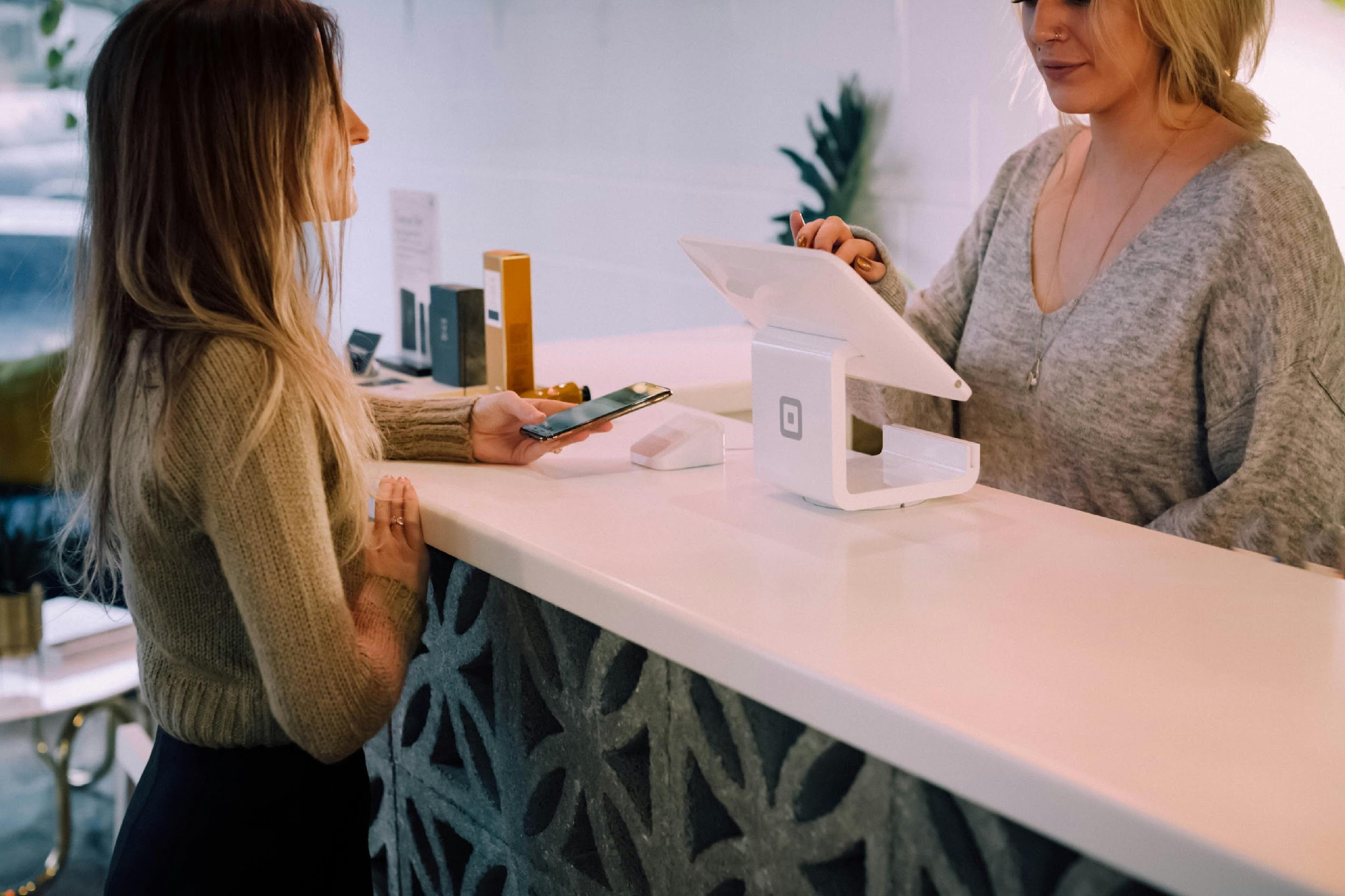 Nachhaltiges Marketing ist ein strategischer Schachzug, um mit bewussten Verbrauchern in Kontakt zu treten, und es ist auf dem Vormarsch, da es Technologien integriert, die globale Zusammenarbeit fördert und auf die sich ändernden Kundenanforderungen reagiert.
Zu den Faktoren, die das umweltfreundliche Verbraucherverhalten beeinflussen, gehören Zufriedenheit, Leistung, Wert, Umweltvorteile und Angaben auf den Verpackungsetiketten.
Finanzielle Belohnungen können ebenfalls zu häufigeren Käufen und zur Verwendung umweltfreundlicher Produkte anregen.
Unterstützende Maßnahmen wie die Verbesserung des Wissensstandes, die Verbreitung von Bedenken, Vorschriften und kulturelle Praktiken können die Verbraucher zu einem gesunden Verhalten nach dem Kauf bewegen.
GRÜNE MARKETINGSTRATEGIEN
Verstehen der Verbraucherhindernisse
Identifizierung der Kunden, die wahrscheinlich grüne Produkte nachfragen.
Untersuchen, wie verschiedene Marktsegmente Kaufentscheidungen treffen.
Beseitigung aller Hindernisse, bevor die Verbraucher ihr Verhalten ändern.
Verbraucher aufklären
Unternehmen sollten als Aufklärer fungieren und Umweltprobleme wie Umweltverschmutzung, Klimawandel und Überfischung ansprechen.
Non-Profit-Organisationen und staatliche Stellen sollten ebenfalls einen Beitrag zur Umwelterziehung leisten.
GRÜNE MARKETINGSTRATEGIEN
Bessere Produkte herstellen
.Unternehmen sollten Produkte herstellen, die gleichwertig oder besser sind als herkömmliche Alternativen.
.Die Verbraucher legen mehr Wert auf Leistung, Zuverlässigkeit und Langlebigkeit als auf ökologische Unbedenklichkeit.
Transparent sein
.Die Unternehmen sollten die Öffentlichkeit über ihre tatsächlichen Umweltauswirkungen informieren und versuchen, diese zu verringern.
.Es ist von entscheidender Bedeutung, dass sie Bedenken aus der Vergangenheit bezüglich ihrer Produkte oder ihrer Tätigkeit erkennen und ausräumen..
GRÜNE MARKETINGSTRATEGIEN
Mehr bieten
.Die Unternehmen sollten sicherstellen, dass die Verbraucher wissen, wie sich ihre Investition auszahlt.
.Die Verbraucher sind eher bereit, neue umweltfreundliche Produkte auszuprobieren, wenn sie deren Umweltvorteile kennen.
Produkte unter die Leute bringen
Die Unternehmen müssen sicherstellen, dass die Verbraucher ihre Produkte finden können.
.Die Verbraucher machen sich zunehmend Gedanken über die ökologischen und sozialen Auswirkungen der von ihnen gekauften Produkte, aber ihre Absichten werden oft nicht in die Tat umgesetzt.
GRÜNE MARKETINGSTRATEGIEN
Bei grünen Kampagnen kommt es häufig zu einer Verzögerung zwischen Konzept und Praxis, die auf Unaufrichtigkeit, Faulheit, Angeberei oder andere unvorteilhafte Eigenschaften der Verbraucher zurückzuführen ist. 
Darüber hinaus haben die Unternehmen die Verbraucher nicht ausreichend über die Vorteile umweltfreundlicher Produkte aufgeklärt und keine Angebote geschaffen, die ihren Bedürfnissen tatsächlich entsprechen. 
Trotz des Wunsches der Verbraucher, umweltfreundlich zu handeln, verlassen sie sich darauf, dass die Unternehmen den Weg vorgeben
GRÜNE MARKETINGSTRATEGIEN
Die Unternehmen müssen mehr und bessere umweltfreundliche Produkte entwickeln und die Verbraucher aufklären.
Die National Technology Readiness Survey 2007 ergab, dass mehr als zwei Drittel der Teilnehmer angeben, dass sie Geschäfte mit umweltfreundlichen Unternehmen bevorzugen, aber fast die Hälfte sagt, dass es schwierig ist, umweltfreundliche Waren und Dienstleistungen zu finden.
Unternehmen können von der Umstellung auf umweltfreundliche Technologien in mehrfacher Hinsicht profitieren, z. B. durch die Senkung des Energieverbrauchs, die Verringerung von Risiken, die Bewältigung von Wettbewerbsbedrohungen, die Aufwertung ihrer Marken und die Steigerung ihrer Einnahmen.
GRÜNE MARKETINGSTRATEGIEN
ROLLE DER GRÜNEN VERBRAUCHER
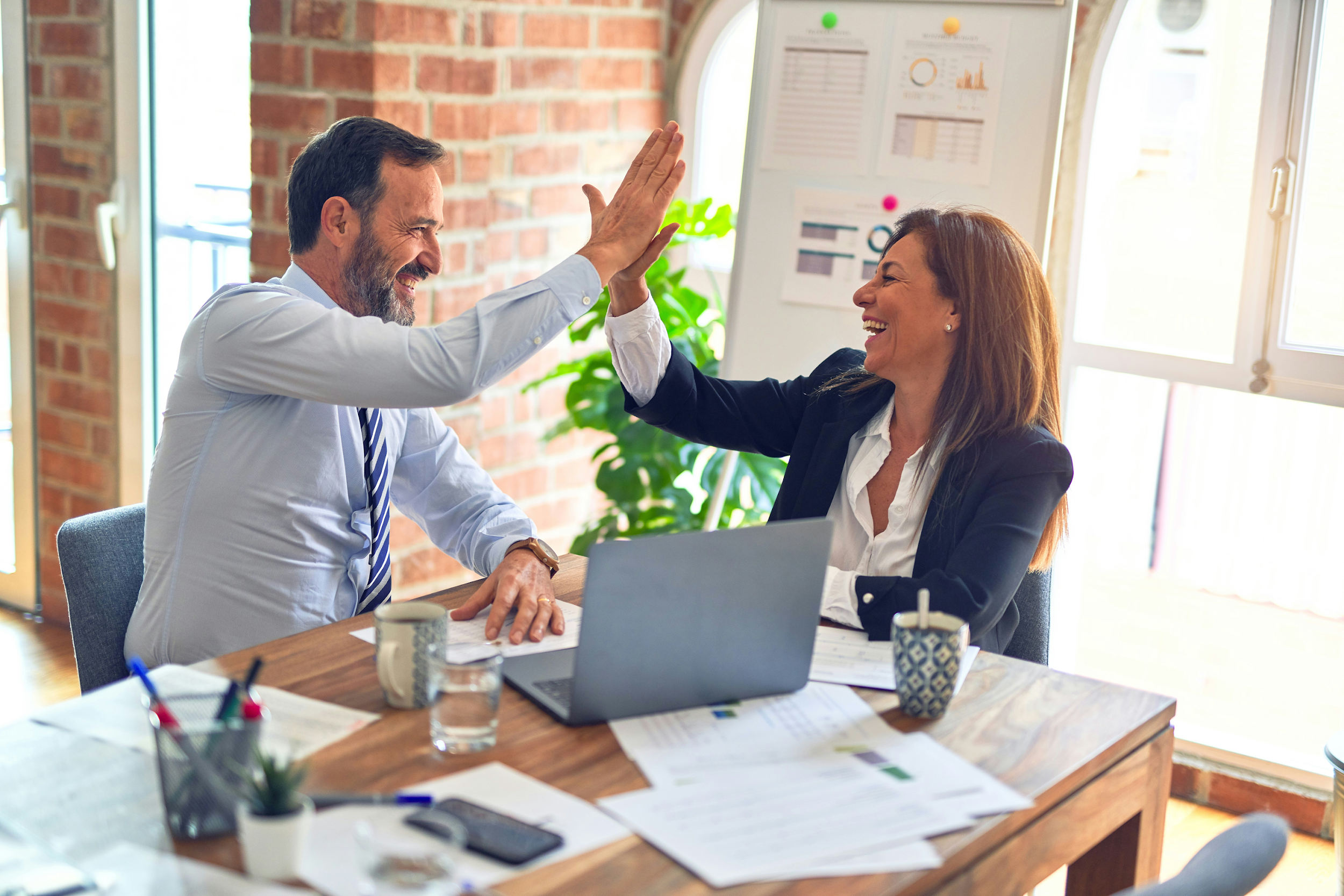 Das Verbraucherverhalten wird durch zwei Hauptkomponenten beeinflusst: das individuelle und das institutionelle Umfeld.
Das Konzept des umweltfreundlichen Verbraucherverhaltens hat sich zu einem gesellschaftlichen Trend entwickelt und im Laufe der Zeit an Bedeutung gewonnen.
Es gibt mehrere Schlüsselfaktoren, die eine wichtige Rolle bei der Gestaltung des grünen Verbraucherverhaltens spielen.
ROLLE DER GRÜNEN VERBRAUCHER
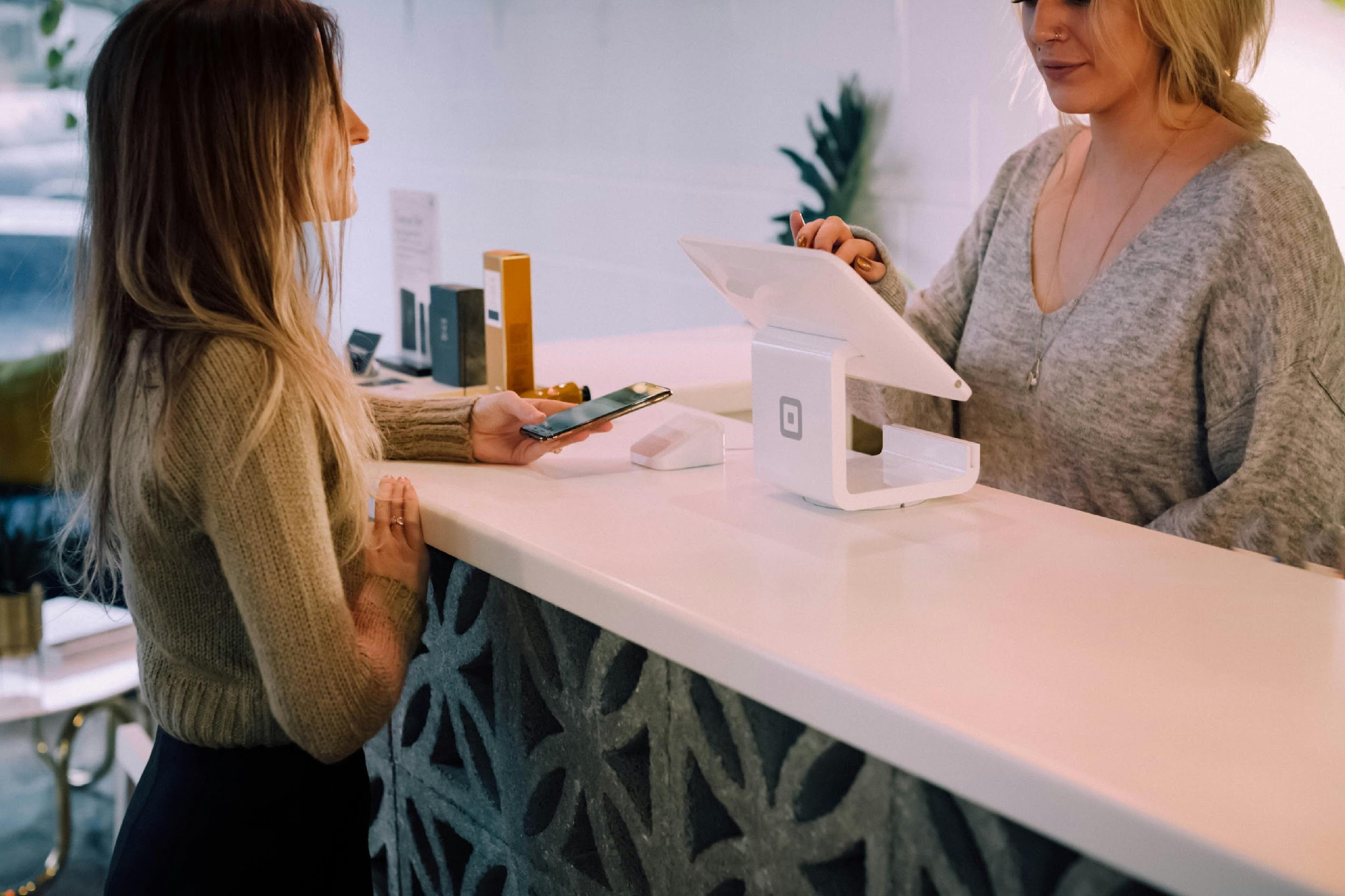 1. Kulturelle und religiöse Einflüsse
Kulturelle und religiöse Überzeugungen beeinflussen die Einstellung der Verbraucher zum Umweltschutz und zur Verwendung umweltfreundlicher Produkte und Technologien.
Studien haben gezeigt, dass die kulturelle und religiöse Zugehörigkeit einer Person ihr Verhalten als umweltbewusster Verbraucher beeinflussen kann.
Der Buddhismus lehrt z. B. die Grundsätze der Nachhaltigkeit, und der Dalai Lama setzt sich für den Klimaschutz, die Wiederaufforstung und die Erhaltung der Ökosysteme ein..
ROLLE DER GRÜNEN VERBRAUCHER
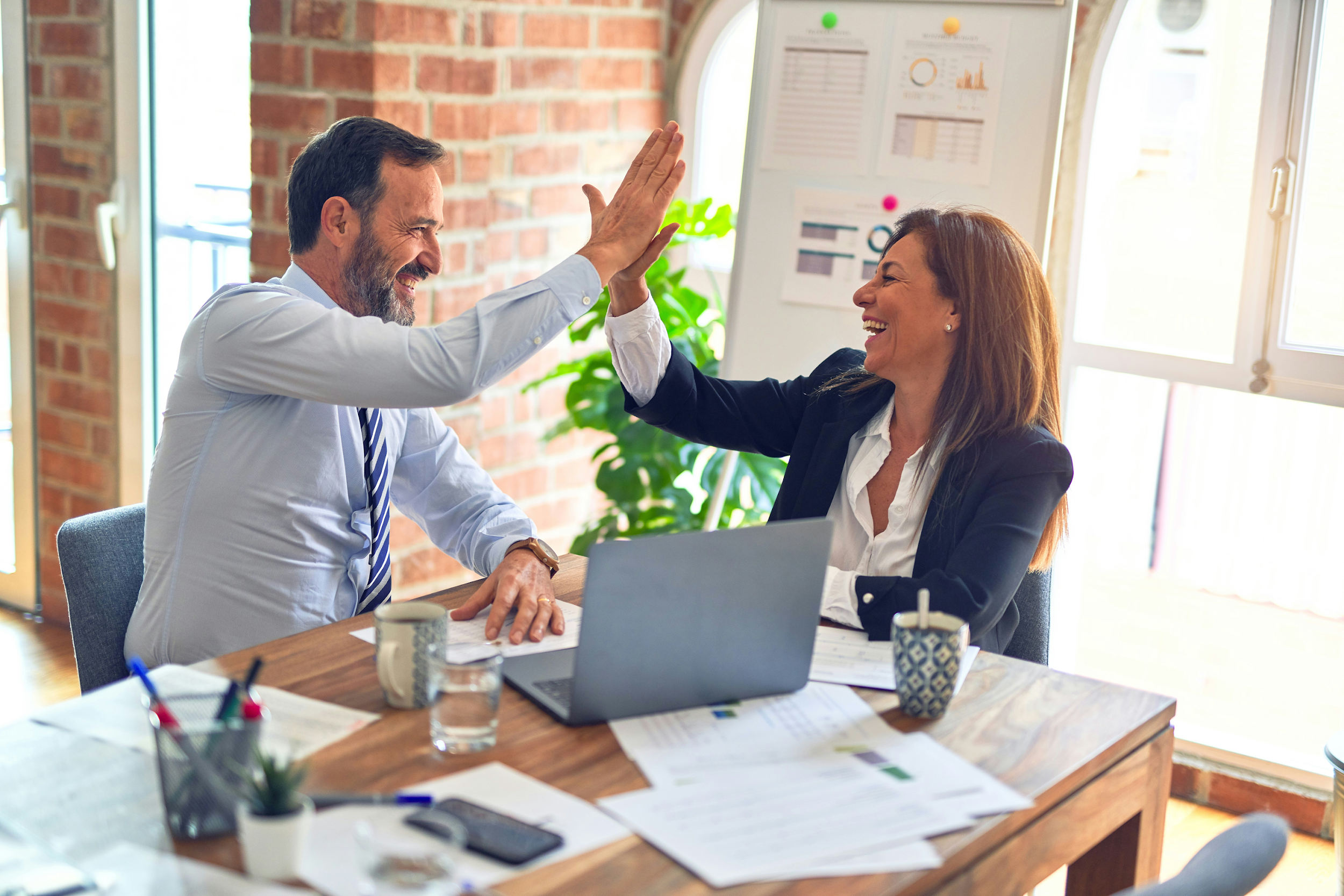 2. Age, gender and income
Sie haben einen erheblichen Einfluss auf das grüne Verbraucherverhalte.
Umgekehrt sind ältere Verbraucher eher konservativ in ihrem Ausgabeverhalten.
Die Rolle des Geschlechts beim umweltfreundlichen Verbraucherverhalten ist weniger gut erforscht, aber einige Studien legen nahe, dass Frauen umweltbewusster sind als Männer.
ROLLE DER GRÜNEN VERBRAUCHER
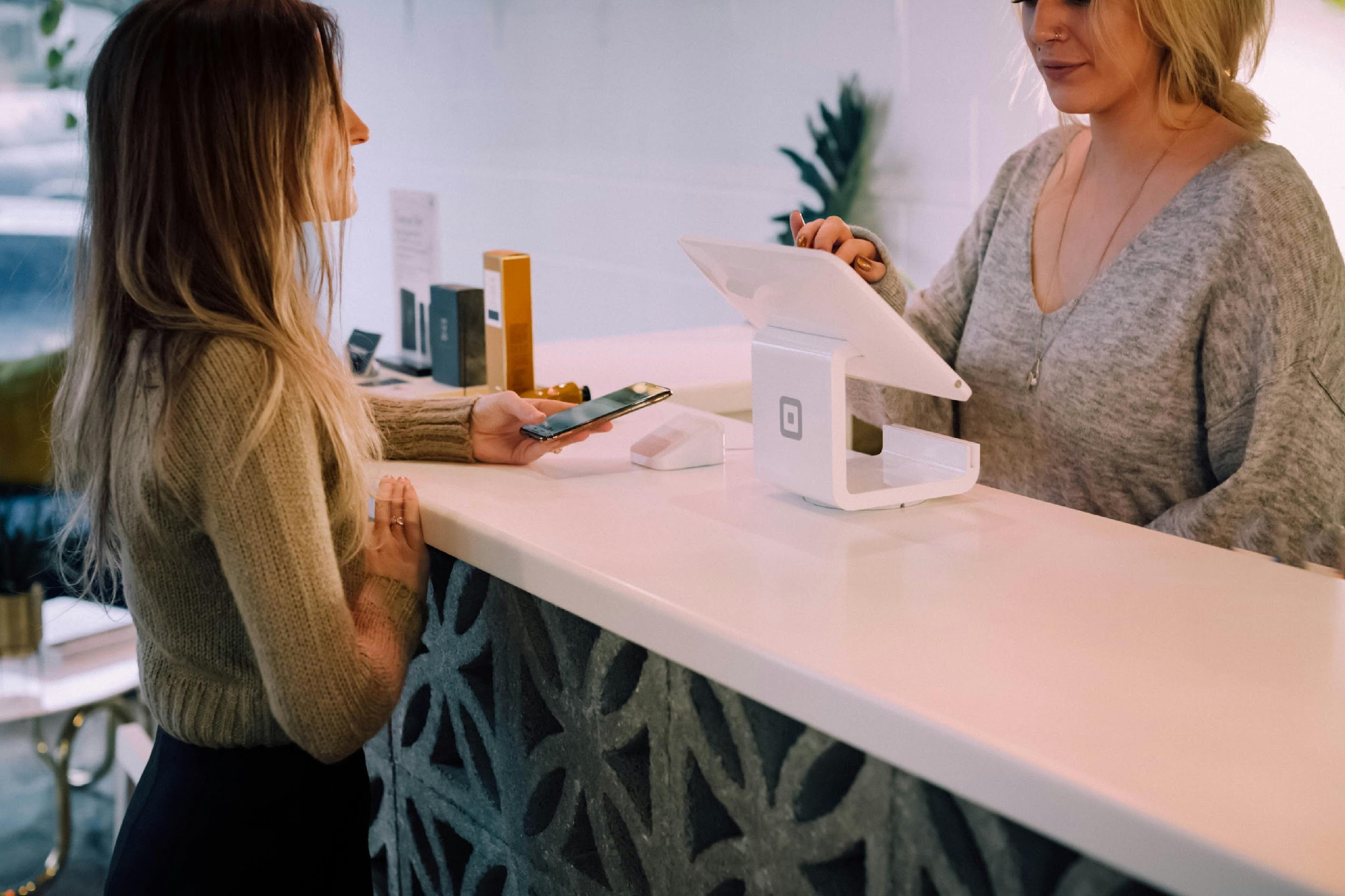 3. Psychografische Faktoren: Persönlichkeitsmerkmale, Lebensstil, soziale Schicht, Gewohnheiten, Verhaltensweisen und Interessen beeinflussen ebenfallas das Verbraucherverhalten...4. Umweltbezogene Einstellungen: Personen, die sich stark für die Umwelt engagieren, treffen eher Entscheidungen, die eine gesunde Umwelt unterstützen, wie z. B. Recycling und die Einsparung von Ressourcen wie Wasser, Benzin und Strom..
AUSWIRKUNGEN DES GRÜNEN KONSUMS
positives grünes Verbraucherverhalten kann durch das Umfeld, in dem man sich befindet, beeinflusst werden.
Dieses Verhalten ist davon geprägt, wie die Verbraucher Produkte, Praktiken und Unternehmen wahrnehmen.
Diese Wahrnehmungen können durch verschiedene Formen von Medien wie Nachrichten, Zeitungen, Fernsehen und Filme beeinflusst werden.
Indem sie die Menschen über umweltfreundliche Produkte informieren, können die Medien dazu beitragen, Missverständnisse zu beseitigen.
Abgesehen von der Produktkenntnis stützen die Menschen ihre Kaufentscheidungen auch auf verschiedene andere Faktoren.
AUSWIRKUNGEN DES GRÜNEN KONSUMS
Das Wesen des grünen Konsums liegt in einem umfassenden und achtsamen Ansatz für das Ressourcenmanagement, der die Bedürfnisse aller Beteiligten berücksichtigt, vorhersieht, erfüllt und schützt und gleichzeitig die natürliche Umwelt und die menschliche Gesundheit bewahrt.
Grüner Konsum ist aus mehreren Gründen wichtig:
Förderung eines minimalen Verpackungsaufkommens und der Wiederverwendung von Materialien wie Papier und Plastiktüten.
Verbessert die Energieeffizienz, was zu Kosteneinsparungen, niedrigeren Stromrechnungen und geringeren Treibhausgasemissionen führt.
Senkt die Emissionen aus Verkehr und Industrie und trägt so zu sauberer Luft und geringerer Verschmutzung bei.
AUSWIRKUNGEN DES GRÜNEN KONSUMS
Strengere Emissionsnormen, die aufgrund von Lobbyarbeit und Programmen zur Förderung eines umweltbewussten Verbraucherverhaltens durchgesetzt werden.
Geringere Emissionen von Motoren und Verbrennungsmotoren, Einführung sauberer Kraftstoffoptionen.
Nachfrage nach biologischen und lokal erzeugten Lebensmitteln aufgrund gesünderer Optionen ohne Kunstdünger, Hormone, Antibiotika oder Pestizide.
Das Erkennen der Auswirkungen des Rückgangs der Grünflächen auf die natürlichen Lebensräume und das Treffen nachhaltiger Entscheidungen für die langfristige Gesundheit unseres Planeten.
STRATEGIEN FÜR UMWELTFREUNDLICHEN KONSUM
Energie sparen: Reduzieren Sie bewusst den Energieverbrauch, indem Sie Lichter und elektronische Geräte ausschalten, wenn sie nicht gebraucht werden.
Ändern Sie Ihre Denkweise: Konsumieren Sie Produkte und Dienstleistungen, die den Raubbau an natürlichen Ressourcen, den Verlust von Lebensräumen und die Zerstörung der Umwelt verringern.
Nutzen Sie Solarenergie und erneuerbare Energien: Ziehen Sie die Verwendung von Solarprodukten in Betracht, die die Energie der Sonne nutzen, anstatt sich ausschließlich auf Strom zu verlassen.
Arbeiten Sie mit Regierungen, Energieerzeugungsanlagen, Industrien, Herstellern und Verbrauchern zusammen, um in erneuerbare Energielösungen zu investieren.
STRATEGIEN FÜR UMWELTFREUNDLICHEN KONSUM
Prüfen Sie die Energieetiketten: Vermeiden Sie energieintensive Produkte und entscheiden Sie sich für Produkte mit geringerem Energieverbrauch.
Bevorzugen Sie grüne Energie: Bevorzugen Sie, wann immer möglich, saubere und erneuerbare Energie.
Recycling: Wählen Sie umweltfreundliche Alternativen und recycelbare Produkte.
Kaufen Sie lokal angebaute und biologische Lebensmittel: Verringern Sie die mit dem Transport verbundenen Kohlenstoffemissionen und minimieren Sie die schädlichen Auswirkungen von künstlichen Pestiziden und Düngemitteln.
STRATEGIEN FÜR UMWELTFREUNDLICHEN KONSUM
Transparenz: Die Unternehmen sollten ihre Praktiken, einschließlich der Beschaffungs- und Produktionsprozesse, transparent darstellen.
Authentizität: Unternehmen sollten ein echtes Engagement für Nachhaltigkeit zeigen, indem sie umweltfreundliche Produkte und Dienstleistungen anbieten.
Hervorhebung von umweltfreundlichen Lösungen und Vorteilen: Die Unternehmen sollten die Umweltvorteile ihrer Produkte hervorheben.
Langlebige Produkte schaffen: Unternehmen sollten der Verlängerung des Lebenszyklus ihrer Produkte Priorität einräumen.
STRATEGIEN FÜR UMWELTFREUNDLICHEN KONSUM
Nutzung von Cause Marketing und Umweltzertifizierungen: Beim „Cause Marketing“ wird ein Teil der Produktgewinne für gemeinnützige Zwecke verwendet.
Öko-Labels: Umweltzeichen wie Energy Star, USDA Certified Organic und das Recycling-Logo beeinflussen die Kaufentscheidungen der Verbraucher erheblich.
Umweltproduktdeklarationen: Sie liefern detaillierte Informationen über die Umweltauswirkungen eines Produkts während seines Lebenszyklus.
BEISPIELE FÜR GRÜNEN KONSUM
Die Verbraucher von Meeresfrüchten bevorzugen Produkte mit dem Logo des Marine Stewardship Council, das für eine verantwortungsvolle ökologische Fischerei steht.
Kaffeetrinker in Kanada und den USA bevorzugen Bio-Bohnen mit Zertifizierungen wie dem Bird-Friendly-Siegel.
Der mexikanische Forest Stewardship Council hat über 25 Millionen Hektar Waldgärten in 54 Ländern zertifiziert und damit die Fläche seit 1998 verdoppelt.
Die europäische Kampagne für die Blaue Flagge hat in 20 europäischen Ländern über 2 750 Jachthäfen und Strände als umweltfreundlich gekennzeichnet.
Thailändische Verbraucher verwenden zunehmend energieeffiziente eintürige Kühlschränke.
BEISPIELE FÜR GRÜNEN KONSUM
Weltweit verringern die Verbraucher den Bedarf an mittleren Kohlekraftwerken, indem sie auf energiesparende Kompaktleuchtstofflampen umsteigen.
Regierungen, Organisationen und Hausbesitzer installieren Solar- oder Windturbinen, anstatt sich ausschließlich auf das Stromnetz zu verlassen.
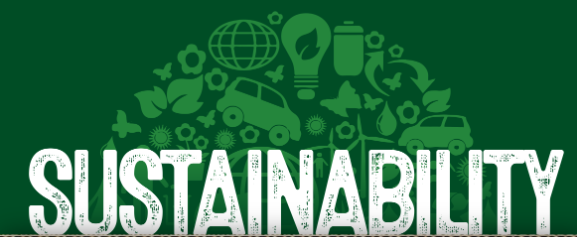 04
FALLSTUDIEN
Fallstudie 1: Eine Fallstudie aus Vietnam
01
02
Fallstudie 2: Eine Fallstudie aus Qingdao, China.
03
Fallstudie 3: Einflussfaktoren für eine nachhaltige Ernährungsumstellung - eine Fallstudie über den deutschen Lebensmittelkonsum.
FALLSTUDIE 1
Determinanten des umweltfreundlichen Verbraucherverhaltens: Eine Fallstudie aus Vietnam 
In dieser Studie wird eine Umfrage durchgeführt, um die Faktoren zu untersuchen, die das grüne Konsumverhalten beeinflussen. Die demografischen Daten zeigen, dass sowohl Männer als auch Frauen an umweltfreundlichen Konsumgewohnheiten interessiert sind, wobei es sich bei der Mehrheit um junge, gebildete Personen handelt. 
Frühere Forschungen zum umweltfreundlichen Konsum haben Umweltwissen und Einstellungen als Schlüsselfaktoren identifiziert. Sie unterstreicht die Bedeutung der Einstellung der Kunden zu umweltfreundlichem Konsum, ihre Bedenken in Bezug auf Umweltfragen und ihre Auswirkungen auf andere. 
Die Unternehmen sollten diese Faktoren in ihre langfristige strategische Planung einbeziehen, um den umweltfreundlichen Einkauf zu steigern. Um die Aufmerksamkeit der Kunden auf grüne Produkte zu lenken, können Unternehmen Werbemethoden einsetzen, praktische Lernmöglichkeiten anbieten und eine positive Wahrnehmung ihres Nutzens fördern..
Die Studie untersucht die Faktoren, die das grüne Konsumverhalten beeinflussen, und konzentriert sich dabei auf Einstellungen, gesellschaftliche Normen und Umweltbelange. Die Studie ergab, dass Verbraucher mit einer positiven Einstellung zu umweltfreundlichen Produkten diese mit größerer Wahrscheinlichkeit kaufen. Umweltbelange sind ebenfalls von entscheidender Bedeutung: Verbraucher, die sich mehr Sorgen um die Umwelt machen und über einschlägiges Wissen verfügen, kaufen mit größerer Wahrscheinlichkeit grüne Produkte
Das Bewusstsein für umweltfreundliches Konsumverhalten hat keinen signifikanten Einfluss darauf, wirkt sich aber indirekt auf andere Faktoren aus. Die Verbraucher sind der Meinung, dass die Verwendung grüner Produkte zum Umweltschutz beiträgt, und haben eine positive Einstellung zum Kauf, zum Konsum und zur Werbung für grüne Produkte. Die Forschungsergebnisse sind wichtig, um die grünen Konsumgewohnheiten der Kunden zu verstehen und Unternehmen dabei zu helfen, die Psychologie der Menschen zu erfassen und zu nutzen, um Marketing- und Werbestrategien zu entwickeln..
FALLSTUDIE 2
Was beeinflusst grünes Verbraucherverhalten in China? Eine Fallstudie aus Qingdao.
Die Studie untersucht das umweltfreundliche Verbraucherverhalten in China, wobei der persönliche Einfluss, das Wissen über umweltfreundlichen Konsum, die Einstellungen, interne und externe Moderatoren sowie das Verhalten untersucht werden. Die rasche Urbanisierung und Industrialisierung in China könnte die Einstellungen und das Verhalten der Verbraucher erheblich beeinflussen.

Die Studie untersucht den umweltfreundlichen Konsum in China und bezieht dabei interne und externe Moderatoren ein, um die Faktoren zu verstehen, die ihn beeinflussen. Sie konzentriert sich auf drei Aspekte: Einkauf, Nutzung und Recycling. Der Ansatz ist neuartig, liefert präzisere Ergebnisse und empfiehlt politische Optionen für die chinesische Regierung..
Die Einstellung ist der wichtigste Prädiktor für das Kaufverhalten, während das Einkommen, die wahrgenommene Effizienz des Verbrauchers und das Alter das Nutzungsverhalten bestimmen. Das Recyclingverhalten wird stark vom Nutzungsverhalten beeinflusst. Umwelttechnologien, wirtschaftspolitische Maßnahmen und soziale Initiativen sind für die wirtschaftliche Nachhaltigkeit von entscheidender Bedeutung, aber ihre Auswirkungen hängen von veränderten Verbrauchsmustern und Verhaltensweisen ab. 

Ökologischer Konsum ist ein Schlüsselelement in akademischen und politischen Debatten, wobei Faktoren wie Demografie, Umweltwissen, Einstellungen, Werte sowie interne und externe Moderatoren ihn beeinflussen. Ansätze wie die Theorie des geplanten Verhaltens (Theory of Planned Behavior, TPB) haben jedoch ihre Grenzen, wie z. B. die Komplexität integrierter Modelle und die fehlende Korrelation zwischen Wertvariablen und Stromsparen im Haushalt.
FALLSTUDIE 3
Einflussfaktoren für eine nachhaltige Ernährungsumstellung - eine Fallstudie über den deutschen Lebensmittelkonsum. 
In einer Fallstudie in Deutschland wurde der Lebensmittelkonsum mit den Säulen der Nachhaltigkeit und den Ernährungsempfehlungen verglichen. Die Studie ergab, dass Kaufentscheidungen weitgehend von gesundheitsbezogenen Faktoren beeinflusst werden und nur wenige Verbraucher ihre Ernährung an geringen Umweltauswirkungen ausrichten. Ein großer Teil der Verbraucher entscheidet sich für billige Lebensmittel, ungeachtet der gesundheitlichen und ökologischen Folgen. Der Preis ist unter Nachhaltigkeitsgesichtspunkten der wichtigste Faktor bei der Auswahl von Lebensmitteln. Politische Entscheidungsträger sollten den Verbrauchern finanzielle Anreize für eine gesunde und umweltfreundliche Ernährung bieten, um ungesunden Konsum zu verhindern.  Wirtschaftliche Faktoren haben ebenfalls Einfluss auf die Wahl von Lebensmitteln, wobei höhere Kosten für pflanzliche und biologische Produkte zu ungesunden Gewohnheiten führen..
Die Studie untersucht auch die Faktoren, die die Ernährungsentscheidungen der deutschen Verbraucher beeinflussen, und zeigt die Kluft zwischen nachhaltigen Ernährungsmustern und den tatsächlichen Konsumgewohnheiten auf. Sie zeigt die Grenzen des derzeitigen Lebensmittelmarktes auf und schlägt vor, dass mehr Aufklärungskampagnen zur Förderung gesünderer Ernährungsgewohnheiten beitragen könnten. Ernährungserziehung könnte ein wertvolles Instrument für die Entwicklung wirksamer Erziehungsstrategien sein..

Die deutschen Verbraucher ernähren sich zunehmend umweltbewusst, aber es klafft eine Lücke zwischen ihrem Engagement für nachhaltige Produkte und ihrem tatsächlichen Konsum. Es bedarf der Forschung, um die Motivation und die Bereitschaft der Verbraucher zur Veränderung zu verstehen. Die Kosten für Lebensmittel können Ernährungsentscheidungen beeinflussen, wobei niedrige Preise für nicht nachhaltige Optionen zu einem hohen Verbrauch führen. Eine ernährungsphysiologisch angemessene Ernährung kann jedoch auch für weniger Geld erworben werden. Politische Entscheidungsträger sollten gesündere, ökologisch sinnvolle Ernährungsmuster durch wirtschaftliche Anreize fördern und sich auf bewährte Praktiken konzentrieren, um Ernährungstrends in Richtung Gesundheit und ökologische Nachhaltigkeit umzuwandeln..
04
BEWERTUNG
Q1
Worauf konzentriert sich der grüne Konsum hauptsächlich?
Persönlicher Gewinn
Auswirkungen auf die Umwelt
Sozialer Status
Wirtschaftlicher Nutzen
Wofür sind grüne Produkte bekannt?
A.Verwendung nicht wiederverwertbarer Materialien
B.Erhöhung der Abfallmenge und des Energieverbrauchs
C.Verringerung der Verpackung
D.Enthält giftige Inhaltsstoffe
Q2
Was hat den Anstieg des umweltfreundlichen Verbraucherverhaltens in den letzten zehn Jahren maßgeblich vorangetrieben? Staatliche A.Vorschriften
B.Persönliche Vorlieben
C.Selbstverpflichtungen zur Senkung des Energieverbrauchs
D.Mangelndes Bewusstsein für umweltfreundliche Produkte
Q3
Wie können Unternehmen ein echtes Engagement für Nachhaltigkeit zeigen?
Mehr Kunststoffverpackungen
Transparenz vermeiden
Grüne Produkte und Dienstleistungen anbieten
Transparenz vermeiden
Q4
Was spielt nach den vorliegenden Informationen eine entscheidende Rolle im Verbraucherverhalten?? 
A.Einflussnehmer in den sozialen Medien
B.Einstellungen zur Umwelt
C.Prominente Befürworter
D.Modetrends
Q5
Was ist eine der genannten Strategien zur Förderung eines umweltbewussten Verbrauchs??
A. Erhöhung des Energieverbrauchs
B.Nutzung nicht erneuerbarer Energiequellen
C.Kauf von lokal angebauten und biologischen Lebensmitteln
D.Energieetiketten ignorieren
Q6
Antwortschlüssel
Q1: B
Q2: C 
Q3: C
Q4: C
Q5: B
Q6: C
04
SCHLÜSSELBEGRIFFE UND DEFINITIONEN
Grünes Konsumverhalten - Verwendung nachhaltiger, umweltfreundlicher Produkte.
Grüne Produkte - umweltfreundliche Produkte, die recycelbare Materialien verwenden.
Grünes Konsumverhalten - Kunden, die umweltfreundliche Produkte verwenden, aber mit
unterschiedlichen Schwerpunkten und Bedeutungen.
Grünes Marketing - eine Geschäftspraxis, die Produkte und Dienstleistungen auf der Grundlage von Umweltinitiativen fördert.
Grüne Marketingpraktiken.
Nachhaltiges Marketing - ein strategischer Schritt, um mit bewussten Verbrauchern in Kontakt zu treten.